Планирање операција у ланцима снабдевања
Студијски програм: Инжењерски менаџмент 
Студијски модул: Операциони и логистички менаџмент
Катедра за управљање производњом и пружањем услуга
Наставници и сарадници
Проф. др Зоран Ракићевић
Консултације:  понедељак 17:00-18:00
канцеларија:  107
Е-маил: zoran.rakicevic@fon.bg.ac.rs 

MSc Огњен Анђелић
Консултације: понедељак 17:00-18:00
	канцеларија: 107
Е-маил: ognjen.andjelic@fon.bg.ac.rs
3
Исход предмета
Упознавање студената са:
Теоријом и праксом планирања операција у ланцима снабдевања; 
Процесом планирања циљева, активности и ресурса предузећа;
Временским хоризонтима планирања и објектима планирања у предузећима и ланцима вредности;
Методама, техникама и софтверским решењима који се користе као подршка планирању операција; 
Процесом интегралног планирања операција (енгл. Sales and Operations planning);
Напредним проблемима распоређивања у планирању производње и услуга;
Фокусним предвиђањем тражње;
Планирањем залиха. 
…
4
Настава
Предавања: 
теоријски концепти o планирању у ланцима снабдевања, интегралном планирању производње, предвиђању тражње, планирању залиха;

Вежбе: 
практичне вежбе, рад у софтверу Tableau.
5
Начин полагања
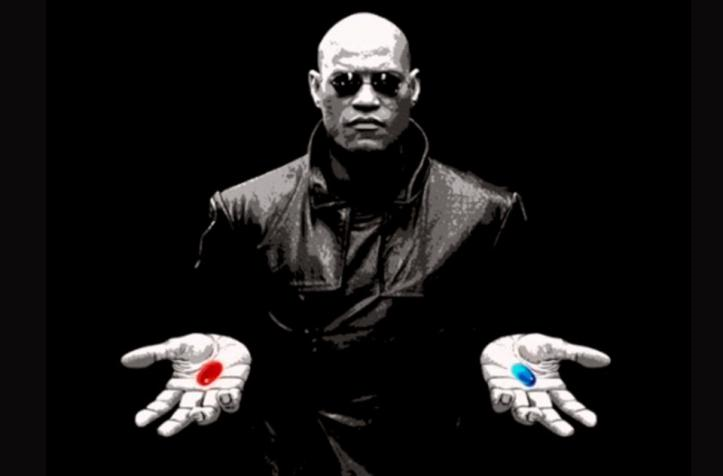 А) Теоријски тест    	         или	             Б) Семинарски рад
6
Начин полагања
Испитни рок:
Тест: 
Отворена и затворена питања из градива са предавања и вежби, 
Студенти добијају електронски материјал за спремање испита.

Семинарски рад: 
Теме из предметне области коју покрива настава;
Списак оквирних тема биће послат студентима;
Студент предлаже тему.
7
Планирање операција у ланцима снабдевања
Студијски програм: Инжењерски менаџмент 
Студијски модул: Операциони и логистички менаџмент
Катедра за управљање производњом и пружањем услуга